Listening to the continents
AMERICA
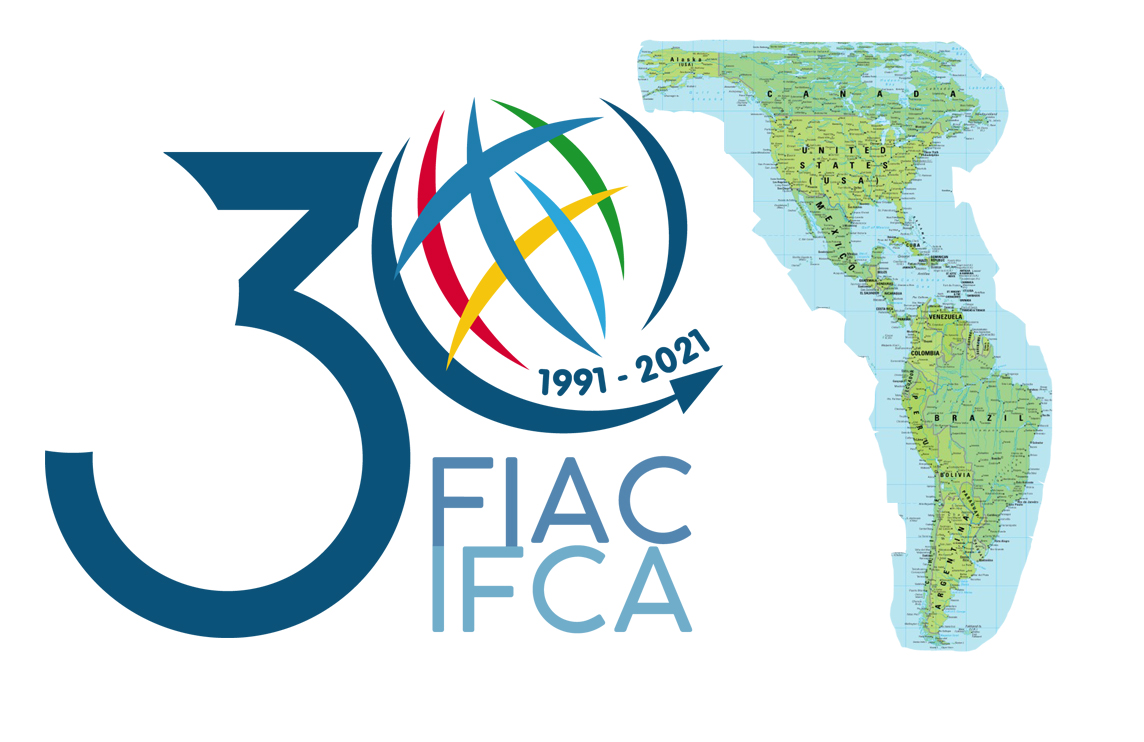 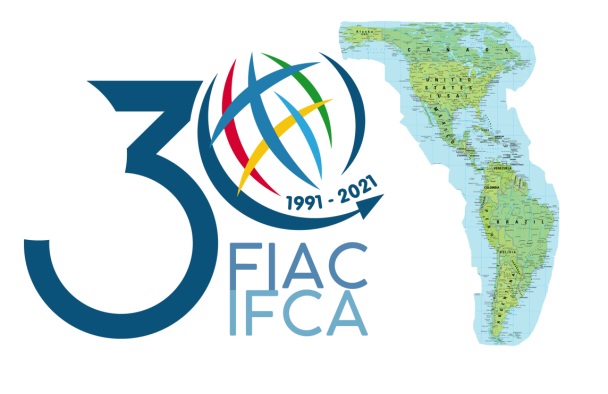 AMERICA
MEMBER COUNTRIES
Argentina
Colombia
Ecuador
Mexico
Paraguay
Perù
Uruguay
Venezuela
OBSERVER COUNTRIES
Brazil
Chile
Cuba
Costa Rica
Guatemala
El Salvador
Nicaragua
Usa
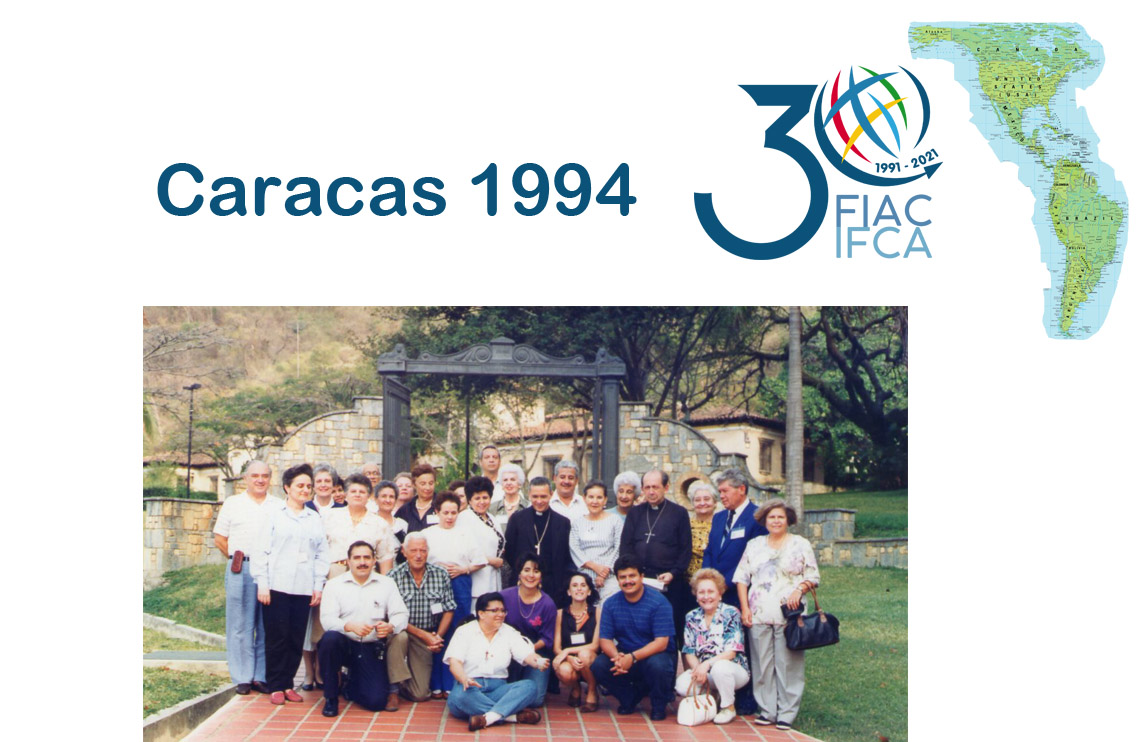 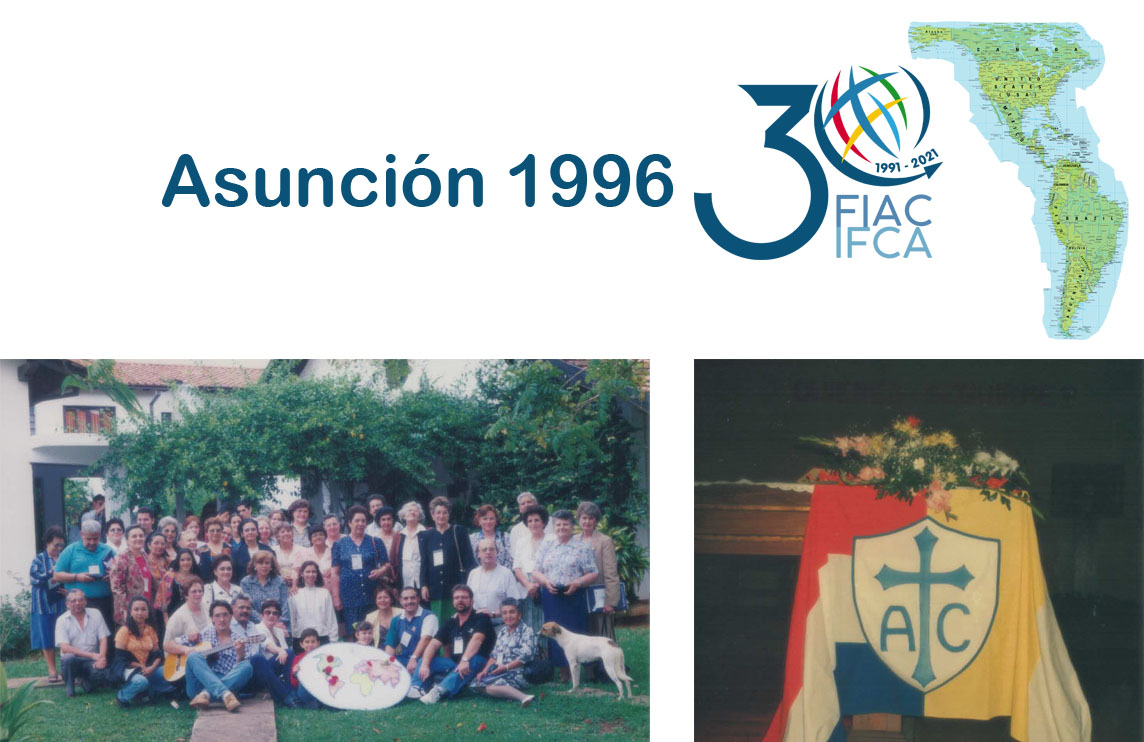 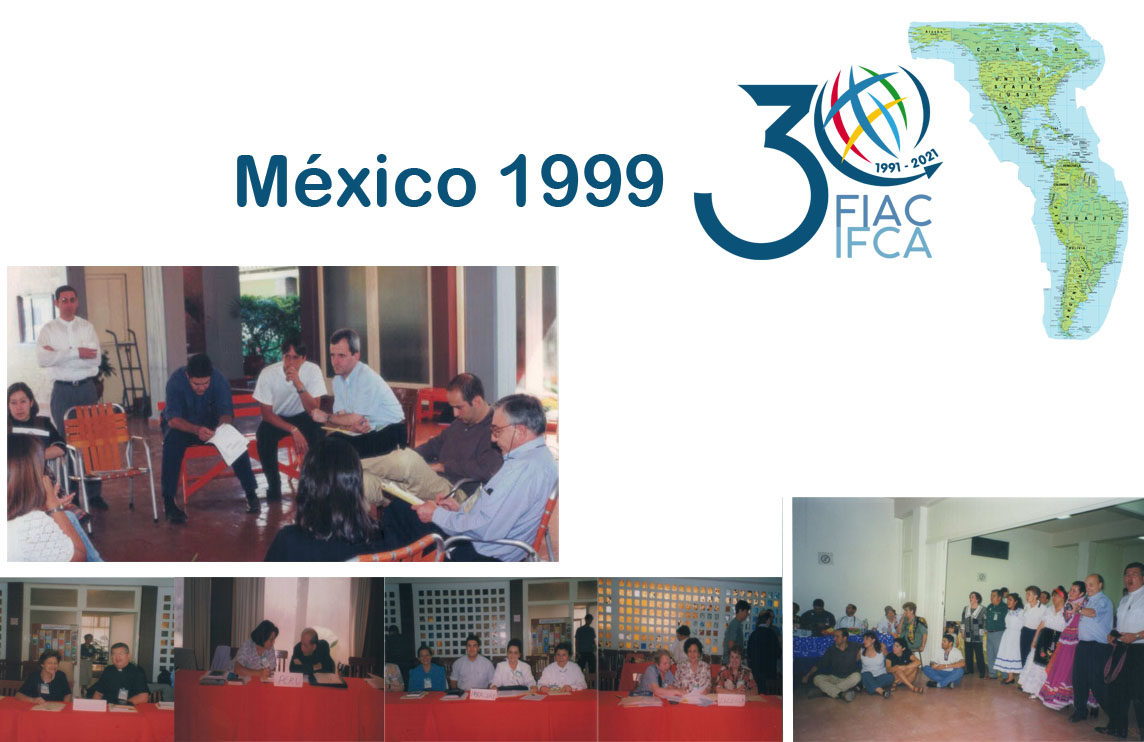 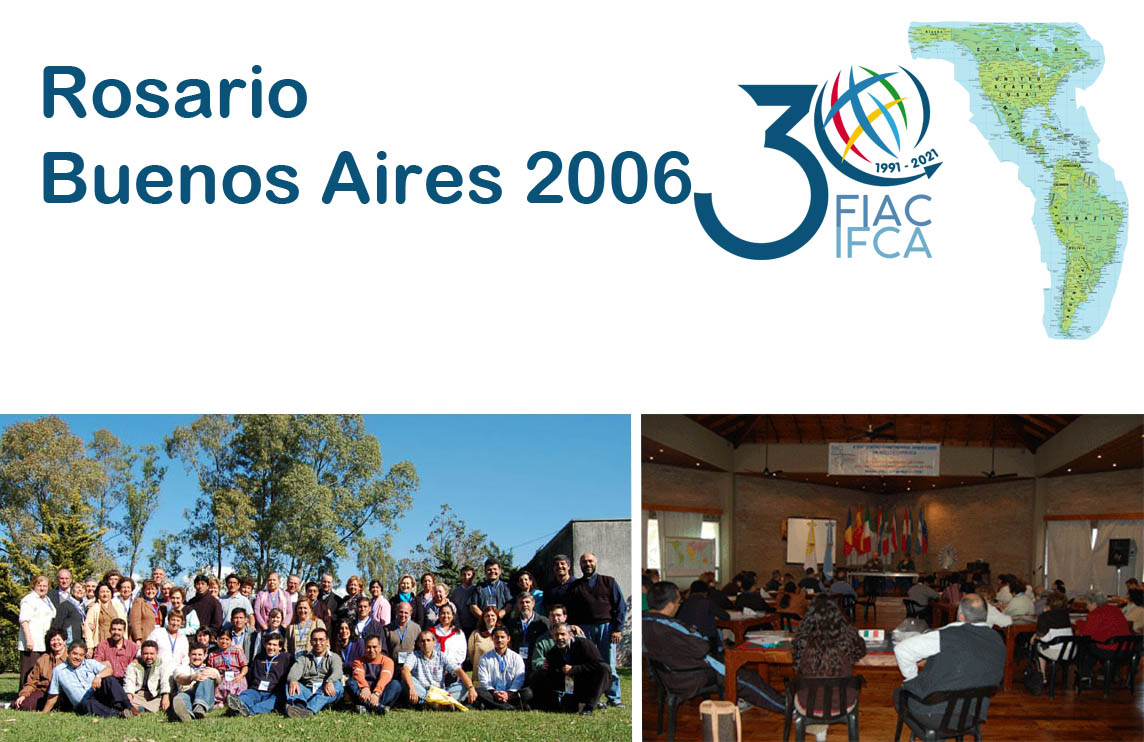 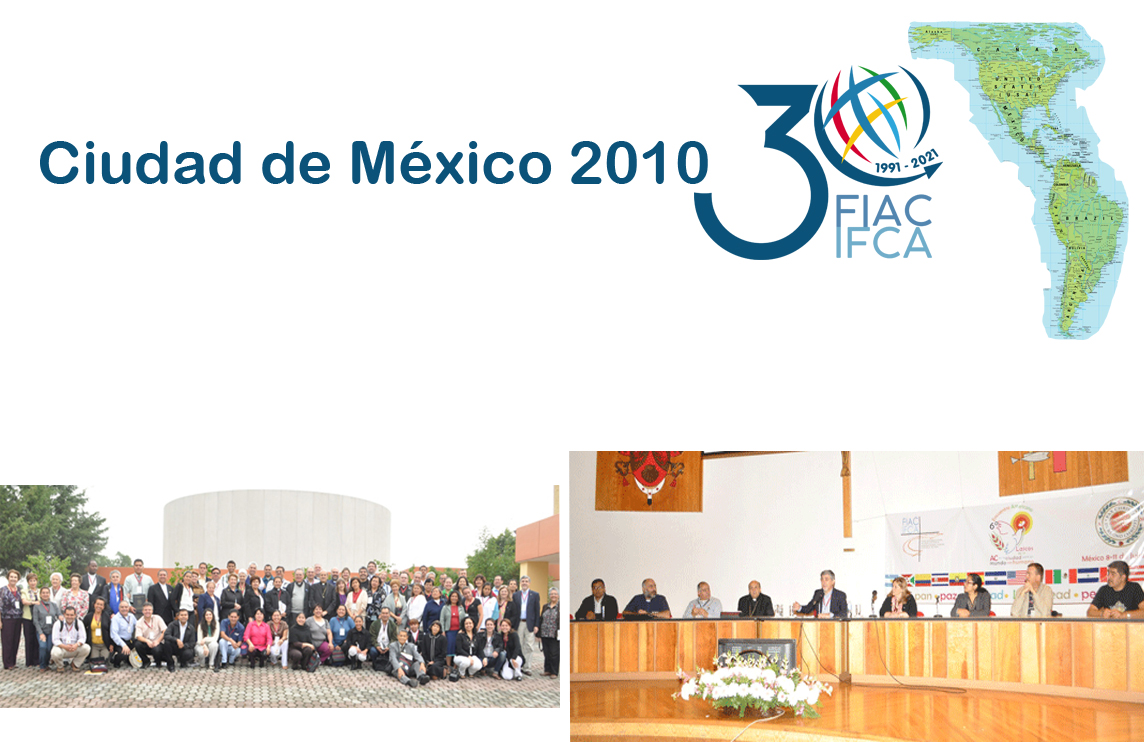 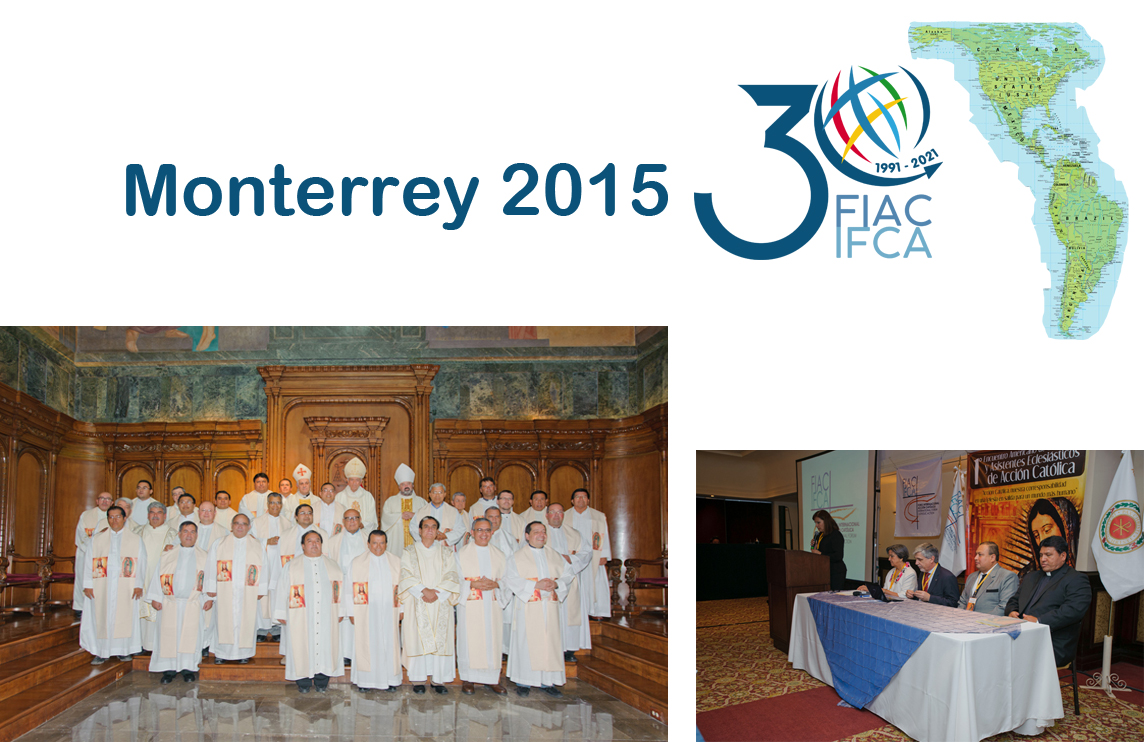 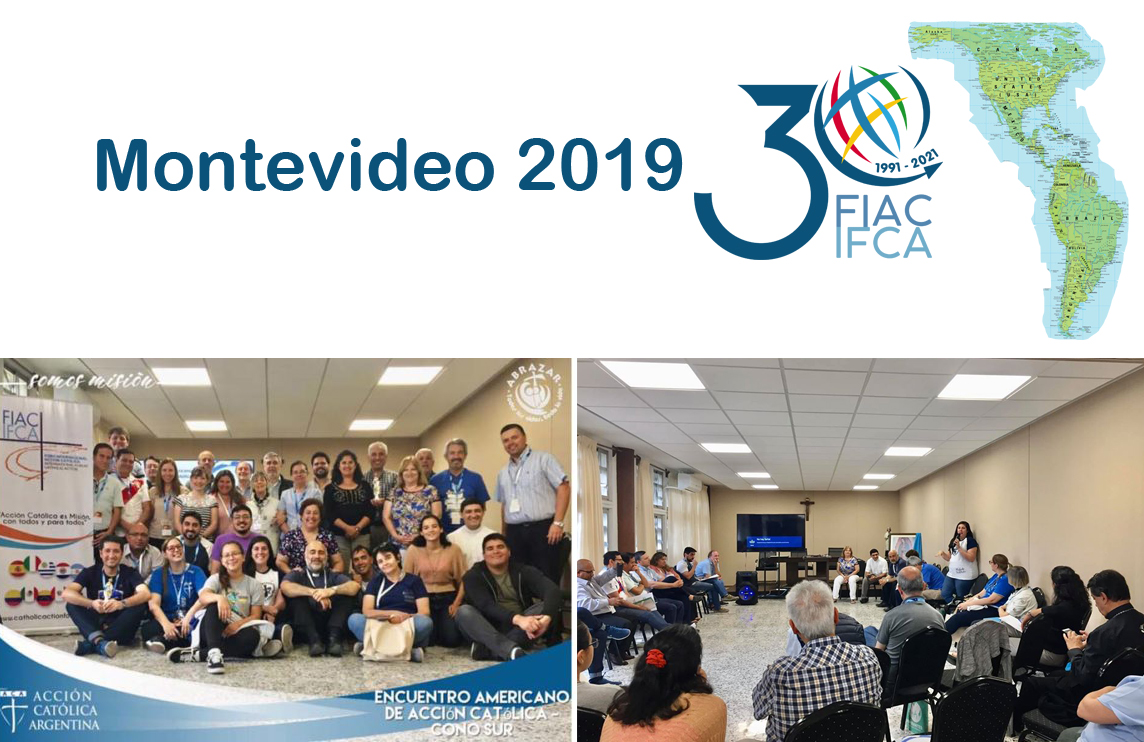 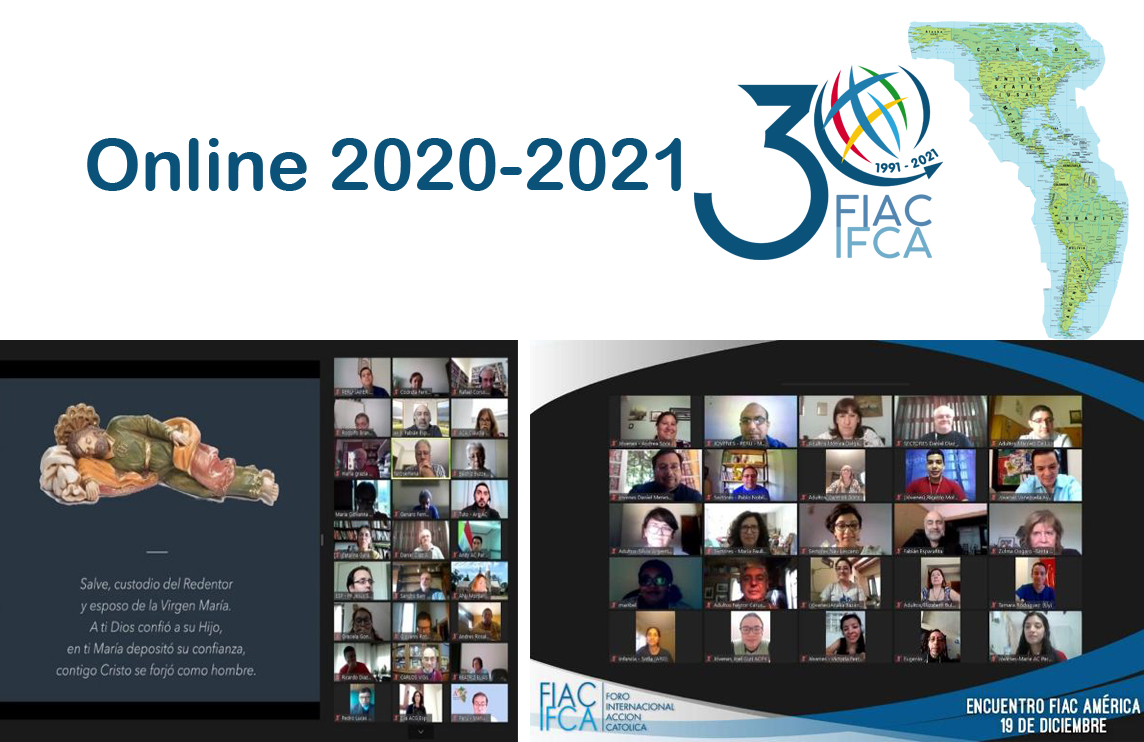 ¡Bienvenida AC URUGUAY!
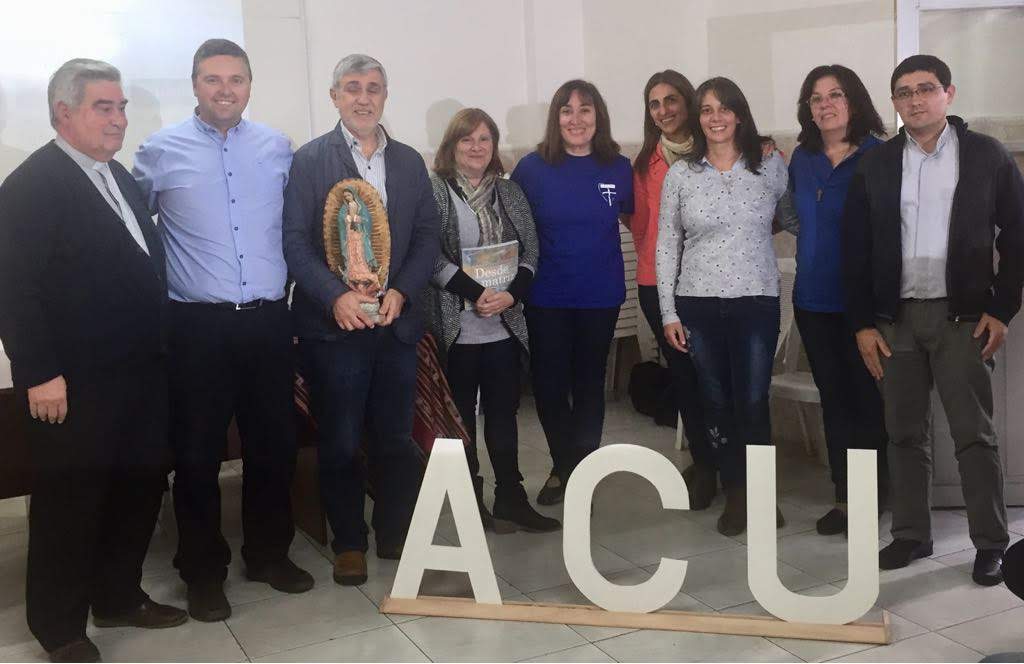 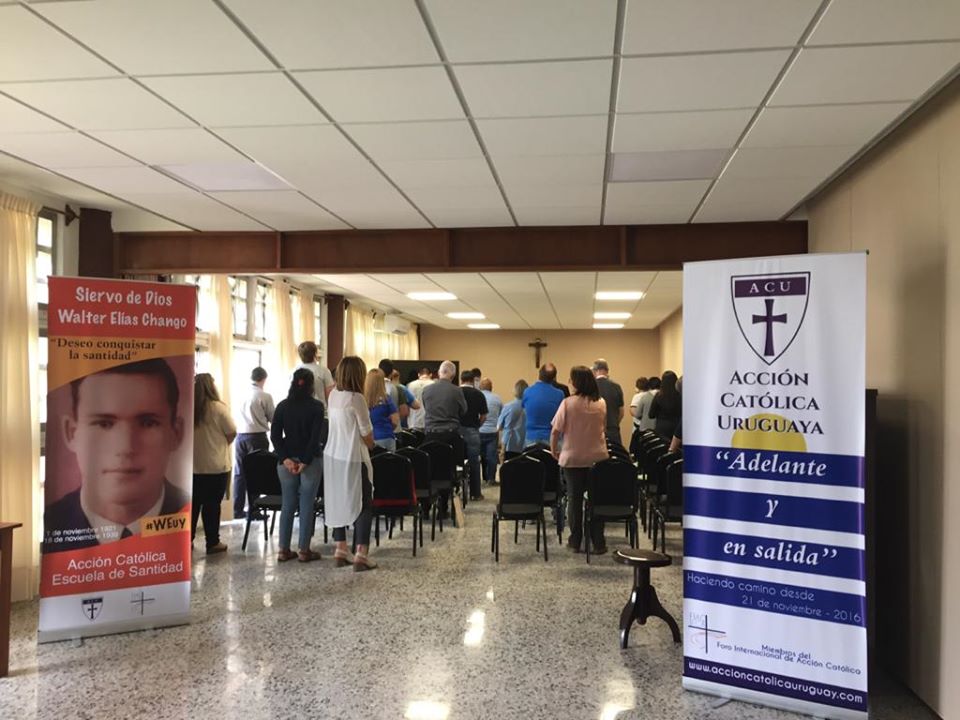